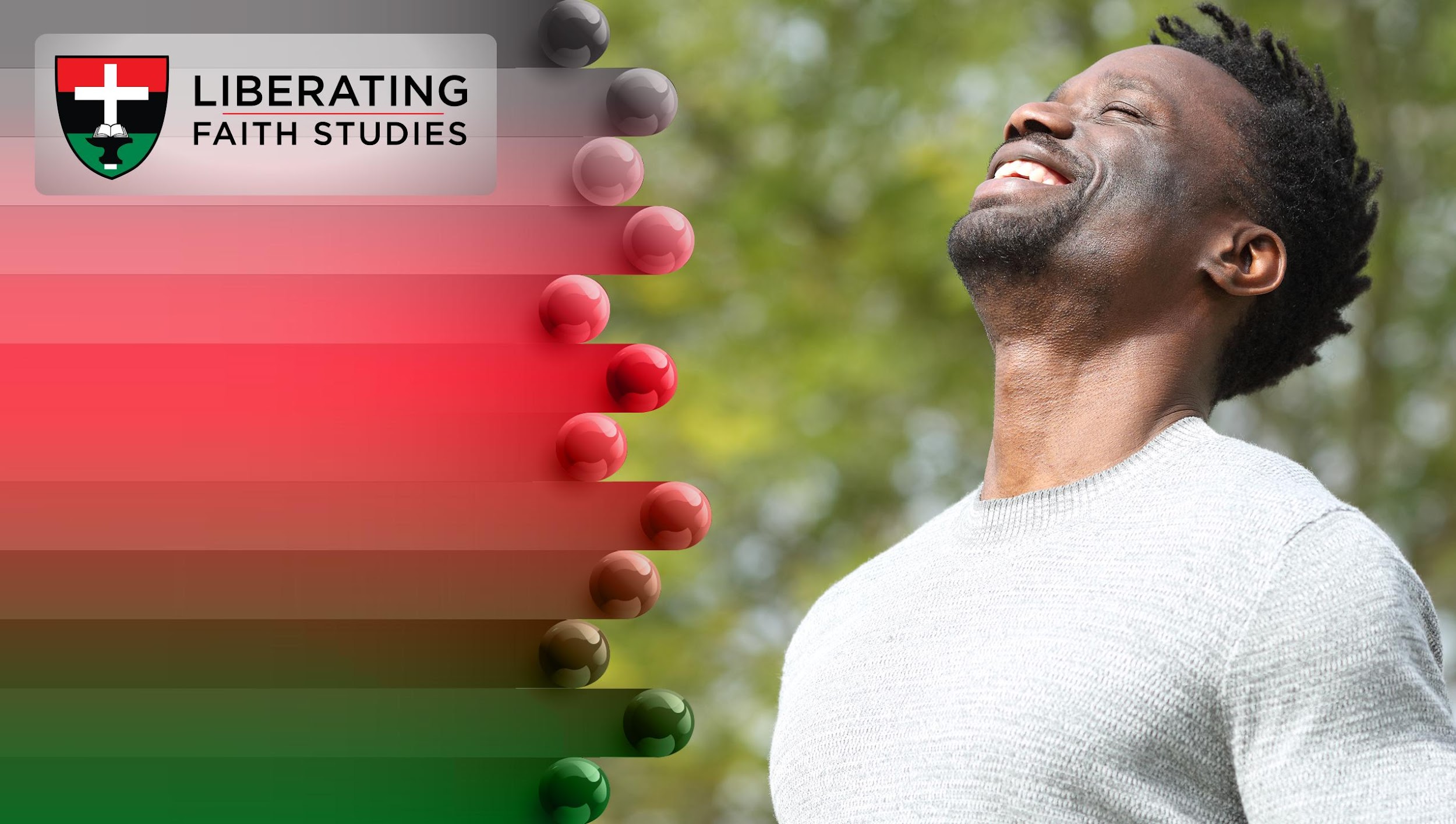 LESSON 6:  April 10, 2022
The Passover with the Disciples

Focus Scripture: Matthew 26:17-30

Key Verse: “I tell you, I will never again drink of this fruit of the vine until that day when I drink it new with you in my Father’s kingdom.” Matthew 26:29 (NRSV)
Matthew 26:17-30 (NRSV)
17	On the first day of Unleavened Bread the disciples came to Jesus, saying, “Where do you want us to make the preparations for you to eat the Passover?”
18	He said, “Go into the city to a certain man, and say to him, ‘The Teacher says, My time is near; I will keep the Passover at your house with my disciples.’”
19	So the disciples did as Jesus had directed them, and they prepared the Passover meal.
20	When it was evening, he took his place with the twelve;
21	and while they were eating, he said, “Truly I tell you, one of you will betray me.”
22	And they became greatly distressed and began to say to him one after another, “Surely not I, Lord?”
23	He answered, “The one who has dipped his hand into the bowl with me will betray me.
24	The Son of Man goes as it is written of him, but woe to that one by whom the Son of Man is betrayed! It would have been better for that one not to have been born.”
25	Judas, who betrayed him, said, “Surely not I, Rabbi?” He replied, “You have said so.”
26	While they were eating, Jesus took a loaf of bread, and after blessing it he broke it, gave it to the disciples, and said, “Take, eat; this is my body.”
27	Then he took a cup, and after giving thanks he gave it to them, saying, “Drink from it, all of you;
28	for this is my blood of the covenant, which is poured out for many for the forgiveness of sins.
29	I tell you, I will never again drink of this fruit of the vine until that day when I drink it new with you in my Father’s kingdom.”
30	When they had sung the hymn, they went out to the Mount of Olives.
Key Term
Unleavened Bread – Made without yeast or other leavening agent. Passover is a single day (Abib 14) followed by the seven-day Feast of Unleavened Bread, which requires abstaining from any leaving bread and removing leavening agents from the home. A direct act of remembrance of God’s deliverance and covenant promise to his people. 
Seder – (Hebrew: “order”) Religious meal served in Jewish homes on the 15th and 16th of the month of Nisan to commence the festival of Passover (Pesaḥ).
Passover – (Hebrew Pesaḥ or Pesach) In Judaism, holiday commemorating the Hebrews’ liberation from slavery in Egypt and the “passing over” of the forces of destruction.
Your title here
Covenant – An agreement between God and his people, in which God declares his promise and requires certain conduct in return.
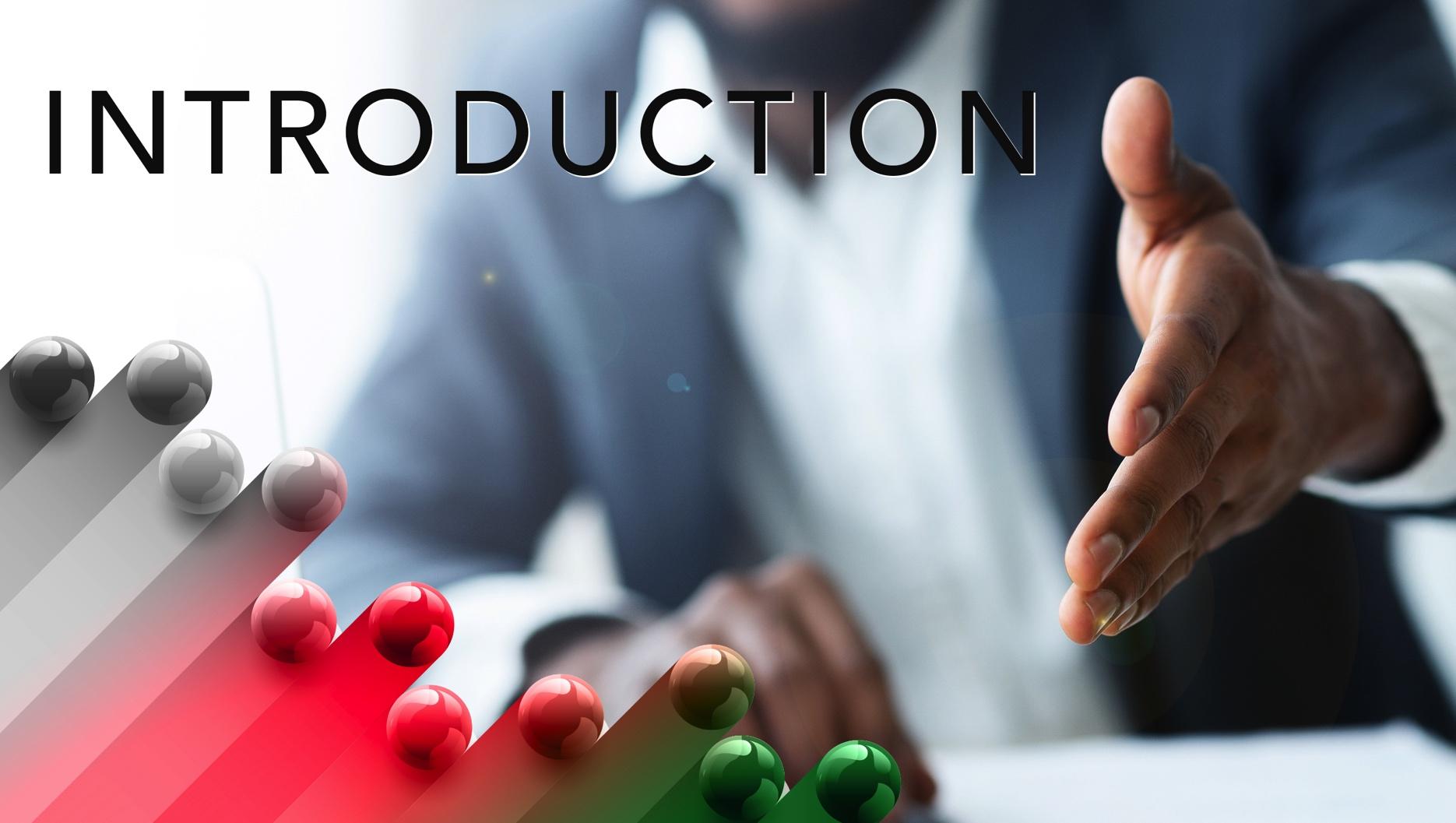 This lesson reflects on the significance of the holy Passover celebration and its timing with the passion and death of Jesus Christ. God instituted the Passover meal to remind the Jews of their bitter life as slaves in Egypt and their deliverance by God’s almighty hand. Components of the Passover meal are symbolic of the hardships their ancestors faced, as well as their swift flight out of Egypt. However, Jesus uses the Passover meal to inform the disciples of a new covenant relationship with God. They would not only remember the bittersweet victory their ancestors had over Pharaoh’s army, they would also be instructed to recall the night of Jesus’ betrayal, his passion, and his death.
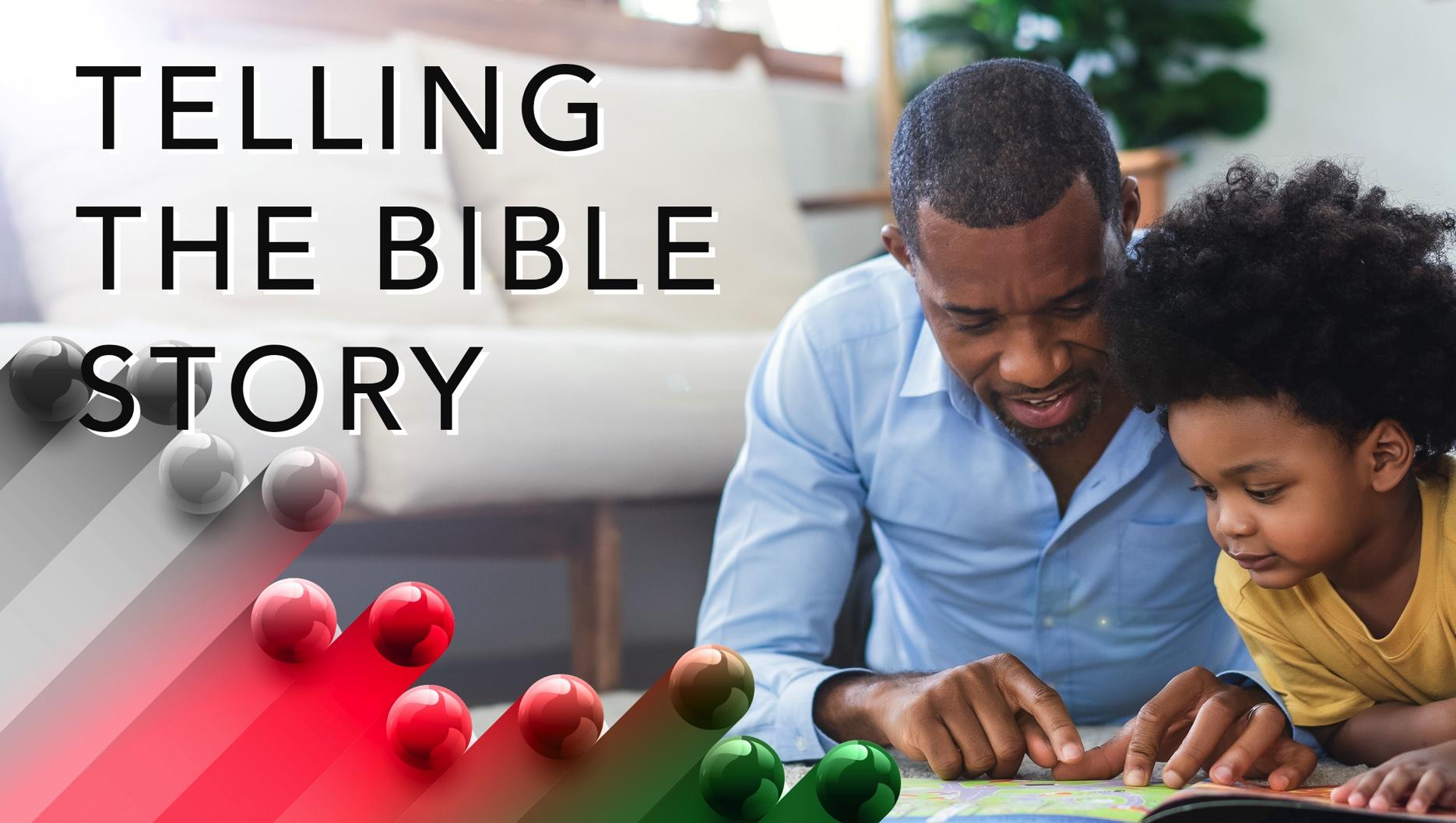 The 26th chapter of Matthew covers several significant events that lead to the Passover meal and the Last Supper of our Lord. The anointing of Jesus in Bethany is by an unknown woman. She pours a bottle of expensive perfume upon Jesus’ head as a tribute to his prophetic work. While the disciples expressed their complaints and considered this act as wasteful, Jesus uses this as another opportunity to indicate his impending crucifixion. He states that she has anointed his body for burial.
A wonderful serenity has taken possession
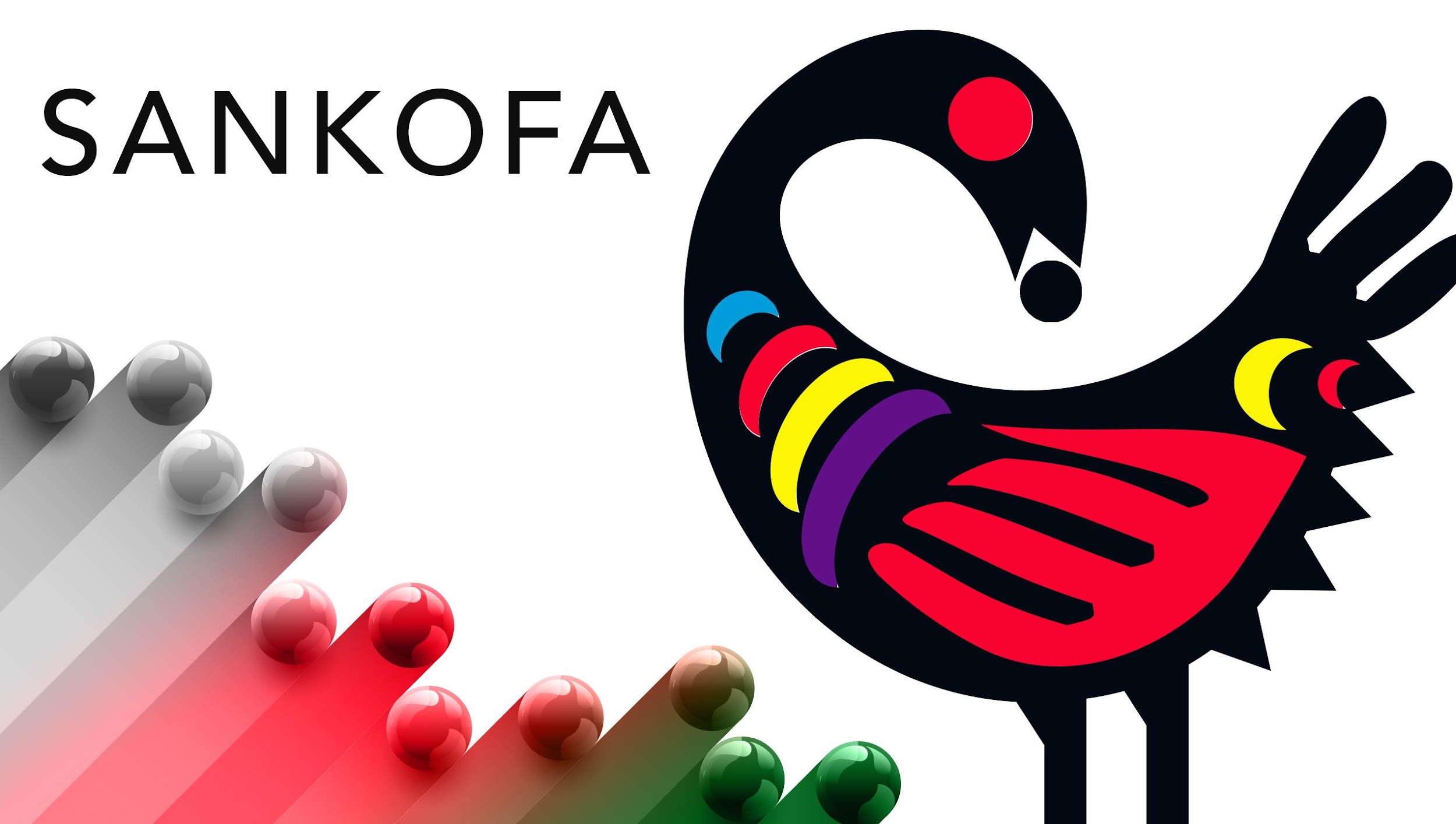 A wonderful serenity has taken possession
A wise person once said, “Do not make promises that you cannot keep.” This phrase is often used as a response when someone makes a declaration or swears they will commit to a certain act or future behavior. Yet, promises are frequently broken, as we have seen throughout the Bible. God’s people often make a promise to abide by God’s laws, including never worshipping other gods. Yet, they continuously fell short.
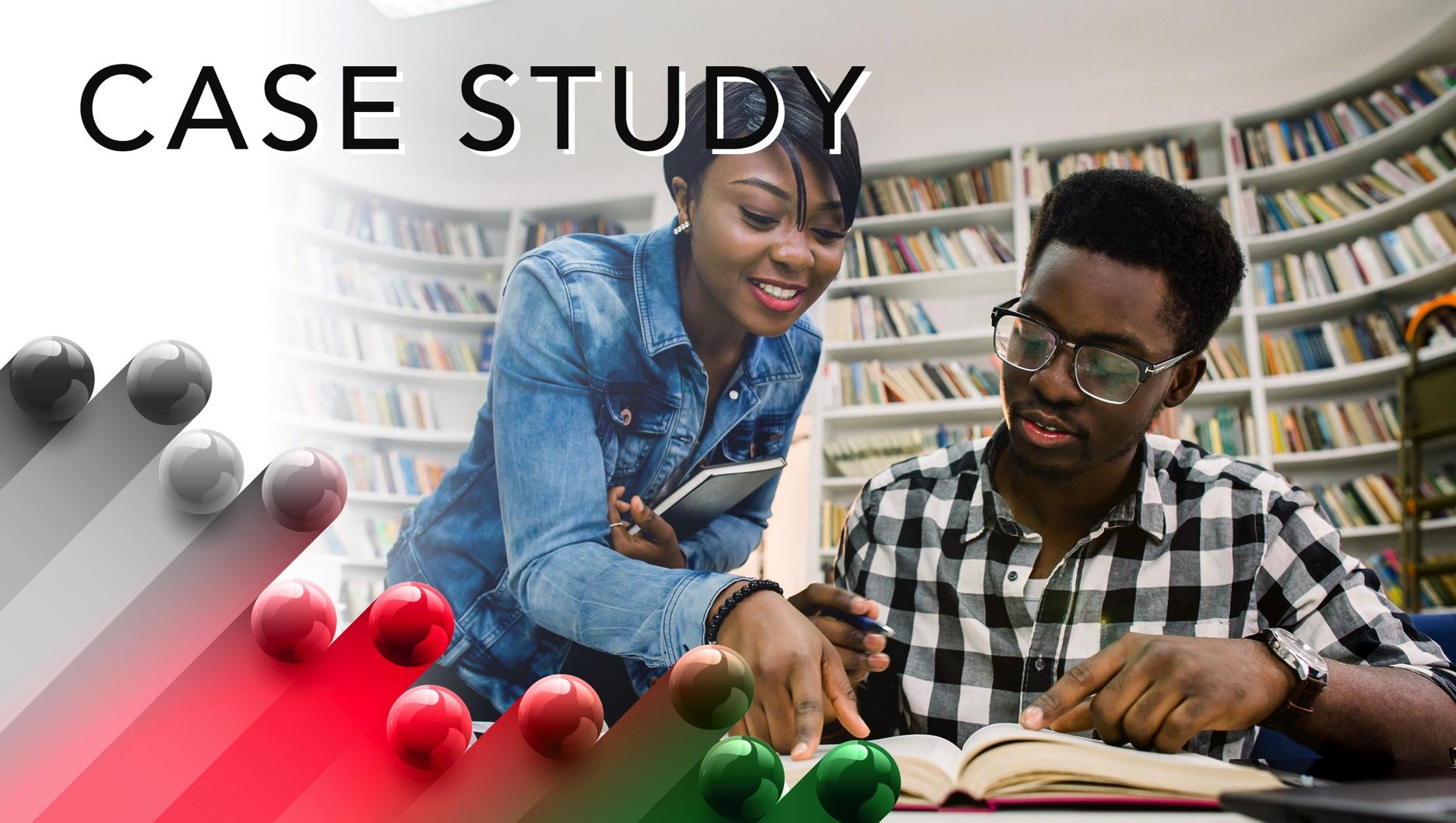 Medgar Evers was born in 1925 in the state of Mississippi. He joined the army and served in World War II. He attended Alcorn A & M and graduated. Shortly afterward, he joined the NAACP and began working as a field secretary in Mississippi. He was passionate about correcting the wrongs of racism and segregation, including speaking boldly against the injustices against blacks.
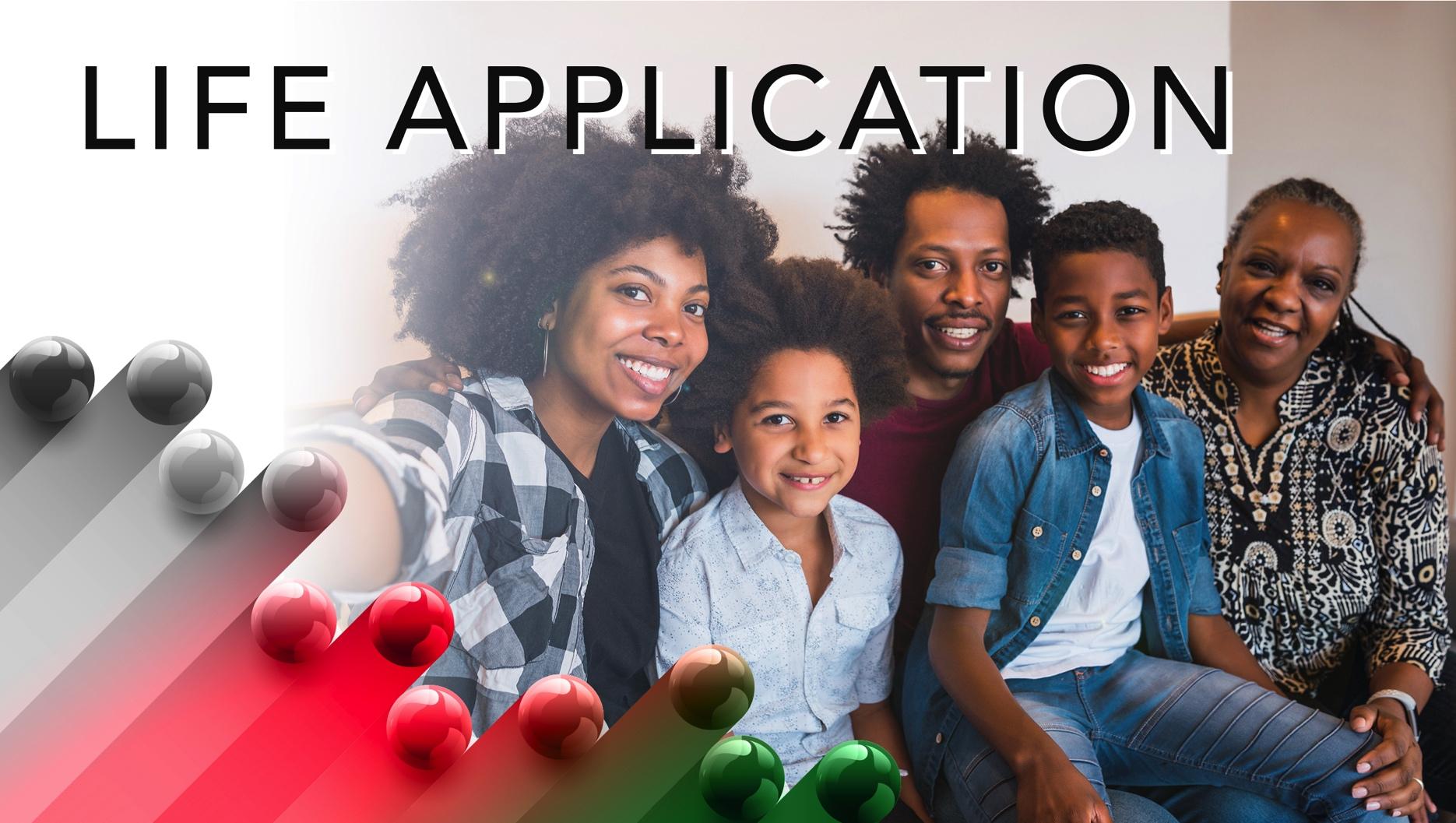 When Jesus traveled throughout Galilee he felt compassion for people who were ordinarily forgotten and dismissed. His love for humanity drove him to complete his mission of sacrificing his life for everyone who seeks salvation.
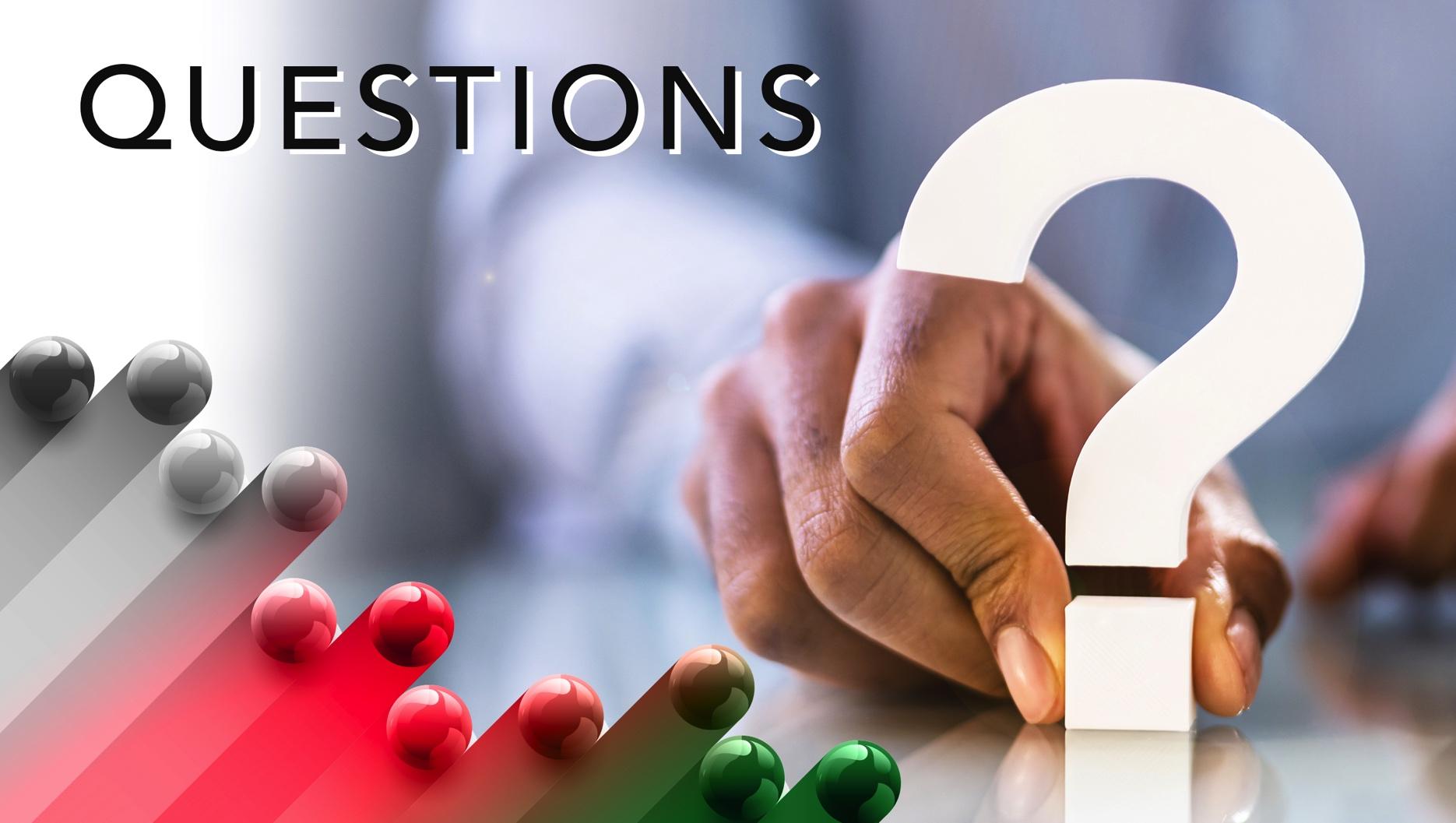 1. There are Christians throughout the world who are still persecuted for their beliefs. What can the church do to help these believers?
2. What are some examples where Christians can become more actively engaged in addressing injustice in our society?
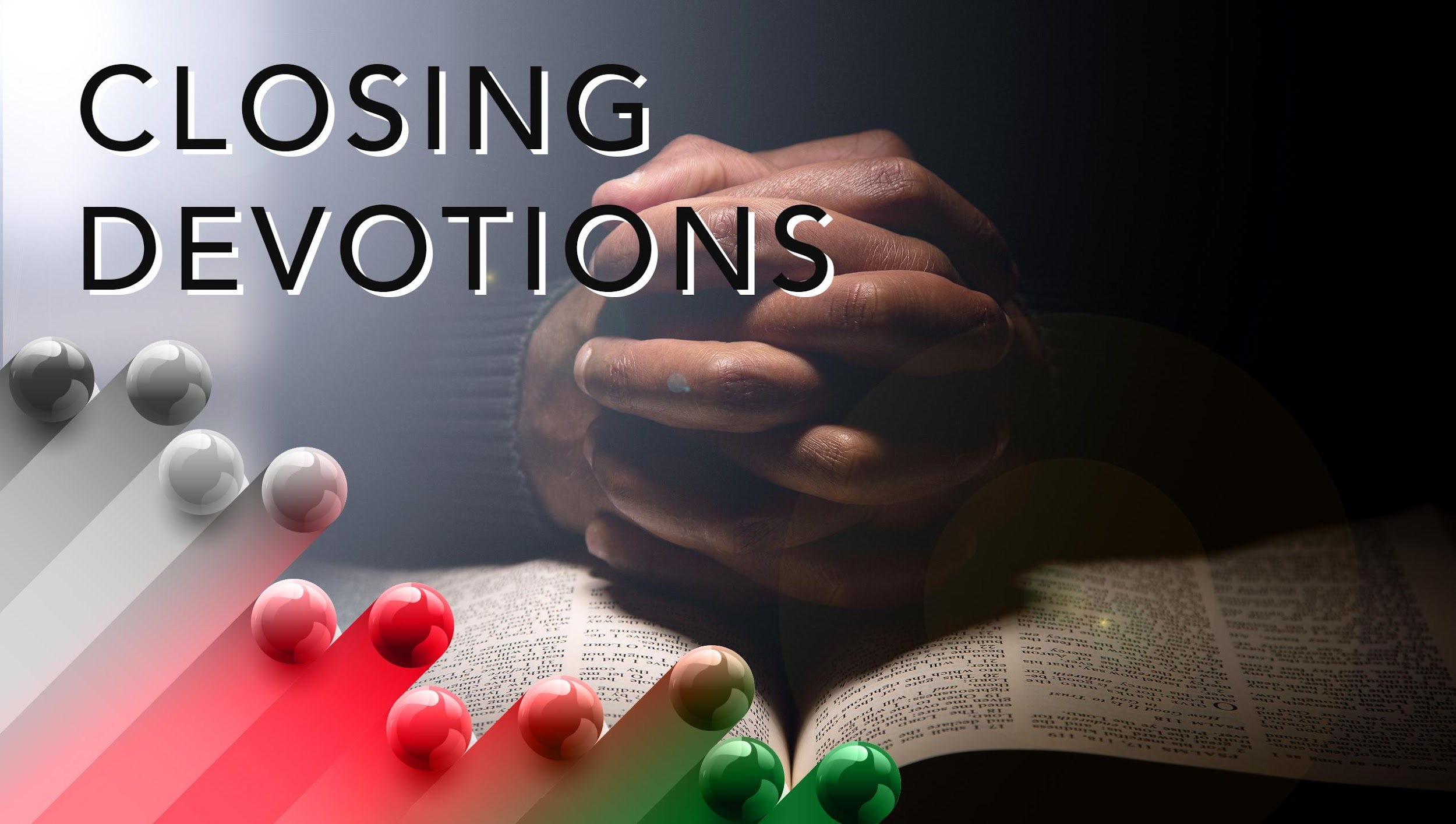 Closing Hymn or Song of Praise: “O Magnify the Lord”
O Magnify the Lord for he is worthy to be praised. (repeat)
Hosanna, blessed be the rock, blessed be the rock of my salvation. 
Hosanna, blessed be the rock, blessed be the rock of my salvation.

Closing Prayer: Promise-keeper God, when we are impatient in our humanness, slow us down to wait on you. Hope for today and tomorrow God, give us Sabbath within, in the sound and fury of this world. Logos God, activate our imaginations to view the panorama of your kingdom on earth and kingdom of heaven. Director God, navigate us to space and place to contemplate, appreciate, and reverence you, Jesus’ sacrifice, and the promise of the newness of
life given to each of us. Rabbi God, teach us to trust in intervals of good times and bad times. Protector God, assure us we are safe in your arms. Loving God, we are grateful for both the sacrifice and the anticipated resurrection. We are waiting. Waiting. Waiting. Amen.
Rev. Teresa L. Fry Brown, Ph.D. Historiographer, Department of Research and Scholarship, African Methodist Episcopal Church